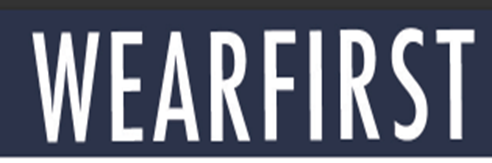 SPRING 2025 – AVAILABLE TO SELL
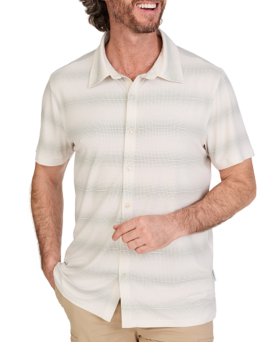 SIZE SCALE: S, M, L, XL, XXL
PRE-PACK: 1-2-3-2-1(9)
IMAGES ON NEXT PAGE
Chinois Green Leaves
Grenadine Kimono
Stormy Weather Japonica
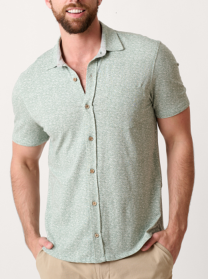 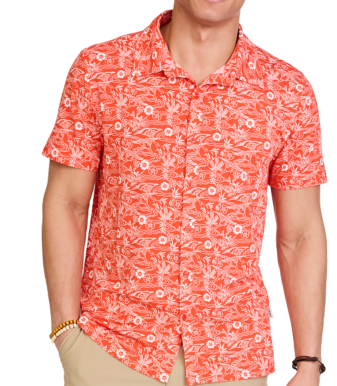 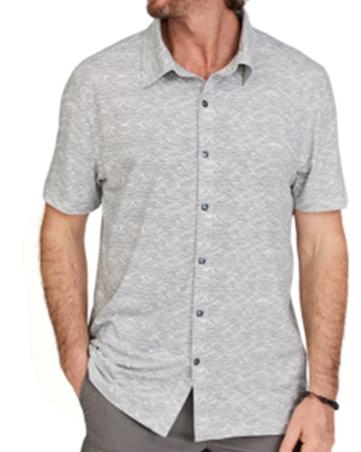 Tap Shoe Diamonde
Tap Shoe New Palms
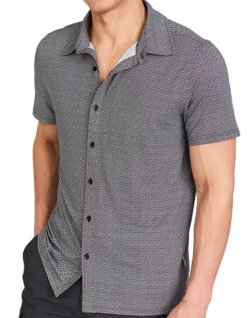 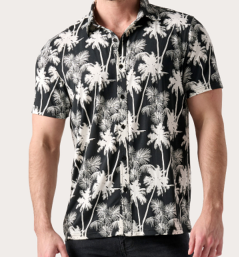 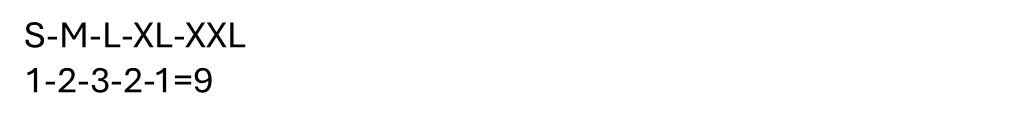 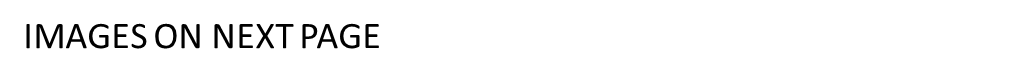 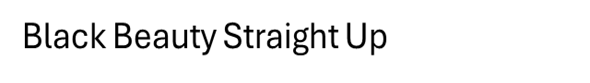 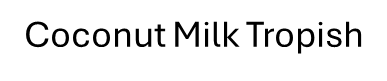 Bungee Cord Diamonde
Blue Fog Diamonde
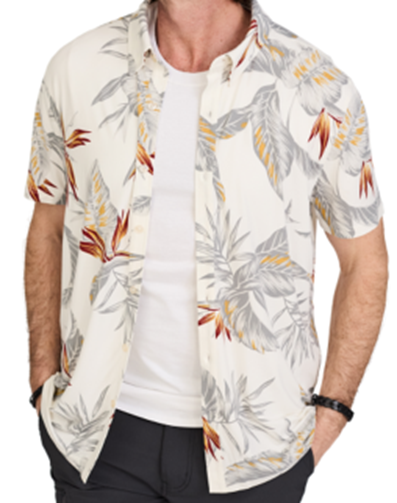 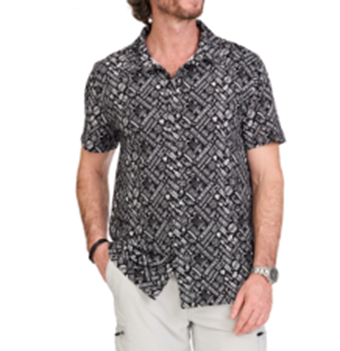 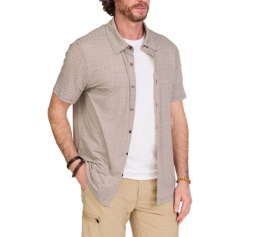 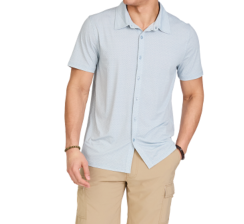 Coconut Milk Turk
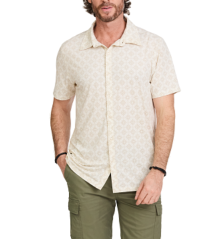 S-M-L-XL-XXL
1-2-3-2-1=9
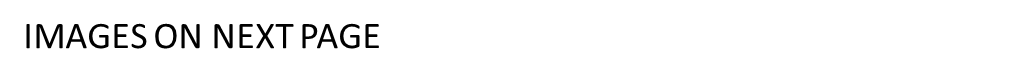 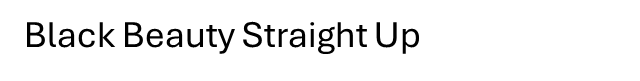 Blue Fog Waves
Bright White Johnnnie
China Blue Tropish
Coconut Milk Tropish
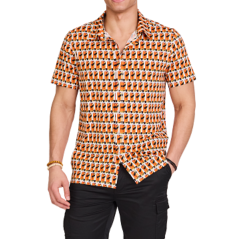 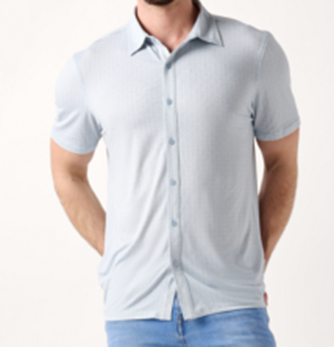 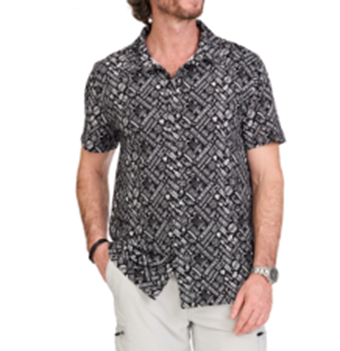 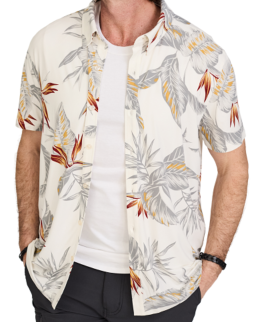 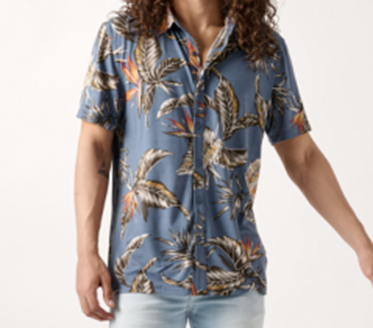 White Sand Geo
Snow White Awning
Stormy Weather Japonica
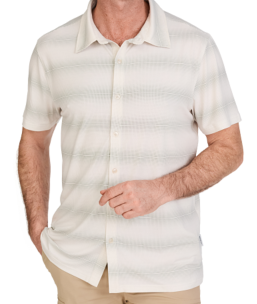 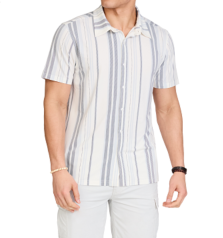 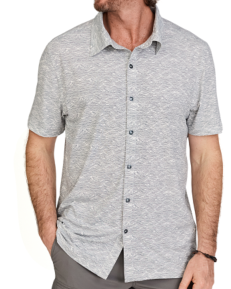